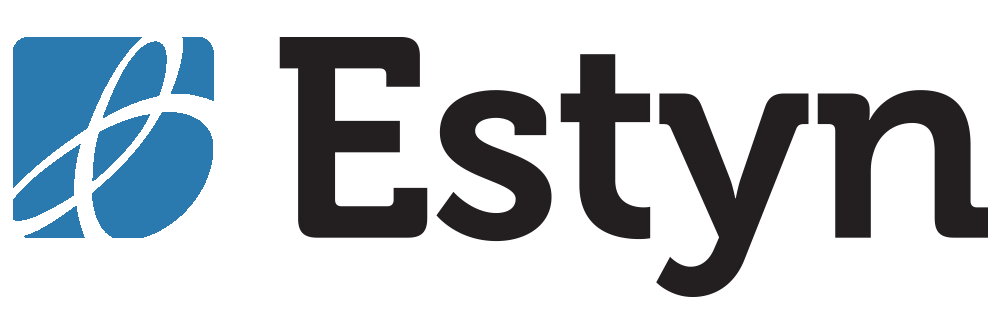 Atal – pa mor dda y mae ysgolion a gynhelir yn gweithredu eu dyletswyddau o dan Ddeddf Gwrthderfysgaeth a Diogelwch 2015 

Prevent – how well maintained schools implement their duties under the Counter-Terrorism and 
Security Act 2015
estyn.llyw.cymru
estyn.gov.wales
Cefndir
Background
Mae gan ysgolion ran allweddol yn strategaeth gwrthderfysgaeth y Deyrnas Unedig, sef CONTEST.
Nod y strategaeth hon yw ‘lleihau’r risg i’r DU a’i dinasyddion a buddiannau tramor a gyflwynir gan derfysgaeth, fel y gall ein pobl barhau â’u bywydau yn rhydd a hyderus’ (Llywodraeth EM, 2018, tud.7).  
Mae’r strategaeth yn amlinellu pedair ‘elfen’ gweithgarwch i gyflawni hyn, sef Atal (Prevent), Ymlid (Pursue), Amddiffyn (Protect) a Pharatoi (Prepare). 
Mae arweiniad clir gan y Swyddfa Gartref a chan Lywodraeth Cymru sy’n nodi’n fanwl rôl allweddol ysgolion i gadw pobl ifanc yn ddiogel rhag camfanteisio trwy ideolegau radical ac eithafol.
Schools play a crucial part in the United Kingdom's counter-terrorism strategy CONTEST.
This strategy aims ‘to reduce the risk to the UK and its citizens and interests overseas from terrorism, so that our people can go about their lives freely and with confidence’ (HM Government, 2018, p.7).  
The strategy sets out four ‘strands’ of activity to achieve this, Prevent, Pursue, Protect and Prepare. 
There is clear guidance from the Home Office and from Welsh Government which sets out in detail the crucial role schools play in keeping young people safe from exploitation through radical and extremist ideologies.
estyn.llyw.cymru
estyn.gov.wales
Cefndir
Background
This guidance states that protecting pupils from radicalisation and extremism is part of the wider safeguarding duties of schools and teachers. 
See sections 58, 59, and 64 of the Revised Prevent Duty: Guidance for England and Wales (HM Government, 2015).
See Sections 4.1 and 4.4 of the Welsh Government guidance for schools and other education providers Respect and resilience: Developing community cohesion (2016)
See pages 13 and 19 of the Welsh Assembly Government’s (2008) Personal and Social Education Framework for 7 to 19-year-olds in Wales.
Mae’r arweiniad hwn yn datgan bod amddiffyn disgyblion rhag radicaleiddio ac eithafiaeth yn rhan o ddyletswyddau diogelu ehangach ysgolion ac athrawon. 
Gweler adrannau 58, 59 a 64 y ddogfen Dyletswydd Atal Ddiwygiedig: Canllaw ar gyfer Cymru a Lloegr (Llywodraeth EM, 2015) .
Gweler Adrannau 4.1 a 4.4 canllawiau Llywodraeth Cymru (2016a) ar gyfer ysgolion a darparwyr addysg eraill Gwrthsafiad a pharch: Datblygu cydlyniant cymunedol (2016)
Gweler tudalennau 13 ac 19 Fframwaith Addysg Bersonol a Chymdeithasol ar gyfer dysgwyr 7 i 19 oed yng Nghymru Llywodraeth Cynulliad Cymru (2008).
estyn.llyw.cymru
estyn.gov.wales
Prif ganfyddiadau
Main findings
Mae arweiniad clir a chynhwysfawr ar waith ar gyfer ysgolion ynglŷn â’u dyletswyddau ar gyfer Atal o dan strategaeth CONTEST Llywodraeth y DU, a Deddf Gwrthderfysgaeth a Diogelwch 2015 (y Ddeddf). 
Mae Llywodraeth Cymru wedi darparu arweiniad clir ar gyfer ysgolion ac awdurdodau lleol yng Nghymru hefyd. Mae gan ysgolion ran allweddol mewn diogelu pobl ifanc rhag dylanwadau gwenwynllyd posibl radicaleiddio.
Mae’r arweiniad yn glir ynghylch hyfforddiant ar gyfer holl staff ysgolion ynglŷn â’u dyletswyddau o dan y Ddeddf, yn enwedig pryd i atgyfeirio, a sut, a phwysigrwydd addysg o ran helpu disgyblion i ddatblygu’r medrau sydd eu hangen i fod yn ddinasyddion gwydn ac ymrwymedig.
There is clear and comprehensive guidance in place for schools regarding their duties for Prevent under the UK Government’s CONTEST strategy, and the Counter‑Terrorism and Security Act 2015 (the Act). 
The Welsh Government has also provided clear guidance for schools and local authorities in Wales. Schools play a key part in safeguarding young people from potentially toxic radicalising influences
Guidance is clear about training for all school staff regarding their duties under the  Act. Especially when and how to refer, and the importance education in helping pupils develop the skills necessary to become resilient and engaged citizens.
estyn.llyw.cymru
estyn.gov.wales
Prif ganfyddiadau
Main findings
Prevent referrals in Wales include a wide range of issues such as concerns regarding radical Islam, the extreme right wing, and increasingly individuals attracted to extreme violence with unclear ideologies known as the Columbine effect.  
In a minority of schools, leaders do not perceive radicalisation and extremism as relevant to their school or surrounding area.  This lack of attention to Prevent means that staff in these schools may miss an opportunity to identify and address early concerns about a pupil.
Mae atgyfeiriadau Atal yng Nghymru yn cynnwys ystod eang o faterion fel pryderon ynghylch Islam radical, yr asgell dde eithafol, ac yn gynyddol, unigolion sy’n cael eu denu at drais eithafol gan ideolegau aneglur, a adnabyddir fel effaith Columbine.  
Mewn lleiafrif o ysgolion, nid yw arweinwyr yn amgyffred bod radicaleiddio ac eithafiaeth yn berthnasol i’w hysgol na’r ardal gyfagos.  Mae’r diffyg sylw hwn i Atal yn golygu y gallai staff yn yr ysgolion hyn golli cyfle i nodi a mynd i’r afael â phryderon cynnar am ddisgybl.
estyn.llyw.cymru
estyn.gov.wales
Prif ganfyddiadau
Main findings
Gall iaith hiliol, bwlio a gwrthdaro rhyng-hiliol rhwng disgyblion fod yn arwyddion pwysig o safbwyntiau hiliol neu eithafol. 
Fodd bynnag, mae lleiafrif o ysgolion yn osgoi dynodi achosion o fwlio fel achosion hiliol.
Mae hyn yn golygu nad yw’r data sydd ar gael ar gyfer bwlio hiliol yn adlewyrchu’r hyn sy’n digwydd ar lawr gwlad yn ddigon da.
Racist language, bullying and inter-racial conflict between pupils can be important indicators of radical or extremist views. 
However, a minority of schools avoid designating incidents of bullying as racist.
This means the data available for racist bullying does not reflect well enough what is happening on the ground.
estyn.llyw.cymru
estyn.gov.wales
Prif ganfyddiadau
Main findings
Yn y rhan fwyaf o achosion, mae atgyfeirio disgyblion at y panel Sianel yn gweithio’n dda, ymgynghorir ag ysgolion ac fe gânt eu cynnwys mewn datblygu’r cynllun cymorth a’r cynllun gweithredu dilynol.  
Fodd bynnag, mewn ychydig o achosion, nid yw ysgolion wedi cael eu cynnwys mewn datblygu’r cynlluniau hyn, nac wedi cael eu cynnwys mewn unrhyw weithgarwch cymorth dilynol.  Nid ydynt wedi cael gwybod am lesiant na chynnydd y disgybl ychwaith, hyd yn oed pan fydd y disgybl yn parhau i fynychu’r ysgol yn amser llawn.
Mae hyn yn golygu bod cyfleoedd i gefnogi pobl ifanc yn well yn gallu cael eu colli.
In most cases, the referrals of pupils to the Channel panel works well, with schools being consulted and involved in the development of the subsequent support and action plan.  
However, in a few cases, schools have not been included in the development of these plans or involved in any follow up support activity.  Neither have they been kept abreast of the pupil’s wellbeing or progress, even when the pupil remains full time at the school.
This means opportunities to better support young people can be missed.
estyn.llyw.cymru
estyn.gov.wales
Prif ganfyddiadau
Main findings
The school’s curriculum, policies, pastoral support and ethos can all contribute to establishing an environment that enables or challenges exploitative practices and the attitudes that condone them.
Schools do not make enough of the opportunities arising from the curriculum for supporting young people to develop their thinking and problem solving skills in order to help them become resilient and confident ethical citizens.
Gall cwricwlwm, polisïau, cymorth bugeiliol ac ethos yr ysgol i gyd gyfrannu at sefydlu amgylchedd sy’n galluogi neu’n herio arferion camfanteisio, a’r agweddau sy’n eu caniatàu.
Nid yw ysgolion yn gwneud digon o ddefnydd o’r cyfleoedd sy’n deillio o’r cwricwlwm ar gyfer cynorthwyo pobl ifanc i ddatblygu eu medrau meddwl a datrys problemau er mwyn eu helpu i fod yn ddinasyddion moesegol gwydn a hyderus.
estyn.llyw.cymru
estyn.gov.wales
Prif ganfyddiadau
Main findings
Nid oes digon yn cael ei wneud i sicrhau bod ysgolion yn cael y cymorth neu’r her gywir i’w helpu i ddatblygu eu cwricwlwm yn y maes hwn.  
Nid yw awdurdodau lleol a chonsortia wedi gweithio gyda’i gilydd yn ddigon da ar gyfer datblygu cymorth cwricwlwm er mwyn cynnwys agweddau ar ddinasyddiaeth sy’n meithrin gwydnwch ymhlith disgyblion.
There is not enough done to ensure schools have the right support or challenge to help them develop their curriculum in this area.  
Local authorities and consortia have not worked together well enough for the development of curriculum support for the inclusion of citizenship aspects that build resilience within pupils.
[Speaker Notes: By taking a whole-school approach to this area of learning, the key messages can be reinforced across the curriculum and across school years.  Where learning experiences are supported by external agencies as part of a whole-school approach, they are more effective in changing attitudes and behaviour.  Where schools’ planning is less coherent, they lose opportunities to consolidate pupils’ learning and develop their skills, attitudes and values. 
The most effective schools have mapped their curriculum well with clear indicators to where opportunities to build pupil resilience have been included in many subject areas and covered successively during each school year.  Where issues around extremism, radicalisation and terrorism are taken seriously, the curriculum is used creatively to help pupils explore their behaviours, beliefs, and ethical values.  In particular, good PRUs and local authority maintained special schools are able to use this learning to better support the specific needs of their pupils, in particular those most at risk of being subject to inappropriate influences.]
estyn.llyw.cymru
estyn.gov.wales
Prif ganfyddiadau
Main findings
Mae ychydig o ysgolion yn y sampl yn gwneud defnydd da o adnoddau allanol wrth ddelio’n uniongyrchol â materion ynghylch radicaleiddio ac eithafiaeth.  
Fodd bynnag, nid yw llawer o ysgolion yn ymwybodol o ystod yr adnoddau ystafell ddosbarth sydd ar gael iddynt, gan gynnwys y rhai ar Hwb.  
Dywedodd athrawon wrthym fod rhaid iddynt greu eu deunyddiau eu hunain ar gyfer y testun hwn yn rheolaidd.
A few schools in the sample make good use of external resources when dealing directly with issues about radicalisation and extremism.  
However, many schools are not aware of the range of classroom resources available to them including those on Hwb.  
Teachers told us they frequently have to produce their own materials for this topic area.
[Speaker Notes: By taking a whole-school approach to this area of learning, the key messages can be reinforced across the curriculum and across school years.  Where learning experiences are supported by external agencies as part of a whole-school approach, they are more effective in changing attitudes and behaviour.  Where schools’ planning is less coherent, they lose opportunities to consolidate pupils’ learning and develop their skills, attitudes and values. 
The most effective schools have mapped their curriculum well with clear indicators to where opportunities to build pupil resilience have been included in many subject areas and covered successively during each school year.  Where issues around extremism, radicalisation and terrorism are taken seriously, the curriculum is used creatively to help pupils explore their behaviours, beliefs, and ethical values.  In particular, good PRUs and local authority maintained special schools are able to use this learning to better support the specific needs of their pupils, in particular those most at risk of being subject to inappropriate influences.]
estyn.llyw.cymru
estyn.gov.wales
Prif ganfyddiadau
Main findings
All local authorities provide training for schools about their duties under the Act.  
This training is often included in the generic safeguarding training alongside other aspects where children may be at risk of exploitation, such as child sexual exploitation, organised criminal activity such as county lines, and radical and extremist ideologies.
Mae pob awdurdod lleol yn darparu hyfforddiant ar gyfer ysgolion am eu dyletswyddau o dan y Ddeddf.  
Caiff yr hyfforddiant hwn ei gynnwys yn yr hyfforddiant diogelu generig ochr yn ochr ag agweddau eraill lle gallai plant fod mewn perygl o ddioddef camfanteisio, fel camfanteisio’n rhywiol ar blant, gweithgarwch troseddol wedi’i drefnu fel llinellau cyffuriau, ac ideolegau radical ac eithafol.
[Speaker Notes: All local authorities surveyed have ensured access to training for schools about their duties under the Act.  This training is included in the generic safeguarding training alongside other aspects where children may be at risk of exploitation, such as child sexual exploitation, organised criminal activity such as county lines, and radical and extremist ideologies.  Schools have also had access to the Home Office Workshop to Raise the Awareness of Prevent (WRAP) course, which is available through WECTU.  This training is usually provided for senior leaders only and it is their role to disseminate the information to other members of staff.  Whether this dissemination takes place in schools, and the quality of that training, is not monitored well by local authorities.  
All local authorities have senior officers in post who understand their responsibilities under the Act, and have mechanisms in place to provide support and guidance to their schools.  They integrate their procedures for managing concerns about radicalisation and extremism into their partnership-based arrangements for managing concerns about safeguarding.  They also have in place effective support systems for schools seeking advice and guidance about risks and potential referrals.  These requests for advice and guidance are generally not analysed or considered well enough by a minority of the local authorities so as to provide important intelligence about the issues faced by schools.
Local authorities provide a useful range of model policies which cover the broad range of responsibilities for schools under the Act.  Nearly all schools in the sample use these model policies well.  Only a minority of schools include explicit reference to the risks arising from online radical and extremist materials in their policies which cover ICT. 
All local authorities undertake some form of monitoring of how well their schools undertake their safeguarding responsibilities.  However, only a minority of local authorities undertake more in depth monitoring of their schools using either the Home Office’s (2018) Prevent Duty Toolkit for Local Authorities and Partner Agencies, or the Welsh Government’s (2016b) Respect and resilience - Developing community cohesion: self-assessment tool 2016.]
estyn.llyw.cymru
estyn.gov.wales
Prif ganfyddiadau
Main findings
Mae ysgolion hefyd wedi gallu cymryd rhan yng nghwrs y Swyddfa Gartref, sef Gweithdy i Godi Ymwybyddiaeth am Atal (WRAP).
Mae awdurdodau lleol yn darparu ystod ddefnyddiol o bolisïau enghreifftiol sy’n cwmpasu ystod eang y cyfrifoldebau ar gyfer ysgolion o dan y Ddeddf.  
Mae bron pob un o’r ysgolion yn y sampl yn defnyddio’r polisïau enghreifftiol hyn yn dda.  Ond lleiafrif o ysgolion yn unig sy’n cynnwys cyfeiriad eglur at y risgiau sy’n deillio o ddeunyddiau ar-lein radical ac eithafol yn eu polisïau sy’n cwmpasu TGCh.
Schools have also had access to the Home Office Workshop to Raise the Awareness of Prevent (WRAP) course
Local authorities provide a useful range of model policies which cover the broad range of responsibilities for schools under the Act.  
Nearly all schools in the sample use these model policies well.  But only a minority of schools include explicit reference to the risks arising from online radical and extremist materials in their policies which cover ICT.
[Speaker Notes: All local authorities surveyed have ensured access to training for schools about their duties under the Act.  This training is included in the generic safeguarding training alongside other aspects where children may be at risk of exploitation, such as child sexual exploitation, organised criminal activity such as county lines, and radical and extremist ideologies.  Schools have also had access to the Home Office Workshop to Raise the Awareness of Prevent (WRAP) course, which is available through WECTU.  This training is usually provided for senior leaders only and it is their role to disseminate the information to other members of staff.  Whether this dissemination takes place in schools, and the quality of that training, is not monitored well by local authorities.  
All local authorities have senior officers in post who understand their responsibilities under the Act, and have mechanisms in place to provide support and guidance to their schools.  They integrate their procedures for managing concerns about radicalisation and extremism into their partnership-based arrangements for managing concerns about safeguarding.  They also have in place effective support systems for schools seeking advice and guidance about risks and potential referrals.  These requests for advice and guidance are generally not analysed or considered well enough by a minority of the local authorities so as to provide important intelligence about the issues faced by schools.
Local authorities provide a useful range of model policies which cover the broad range of responsibilities for schools under the Act.  Nearly all schools in the sample use these model policies well.  Only a minority of schools include explicit reference to the risks arising from online radical and extremist materials in their policies which cover ICT. 
All local authorities undertake some form of monitoring of how well their schools undertake their safeguarding responsibilities.  However, only a minority of local authorities undertake more in depth monitoring of their schools using either the Home Office’s (2018) Prevent Duty Toolkit for Local Authorities and Partner Agencies, or the Welsh Government’s (2016b) Respect and resilience - Developing community cohesion: self-assessment tool 2016.]
estyn.llyw.cymru
estyn.gov.wales
Argymhellion
Recommendations
Dylai ysgolion: 
Gynnwys risgiau i ddisgyblion o ideolegau radical ac eithafol ym mholisïau’r ysgol, yn enwedig polisïau sy’n cwmpasu TGCh a diogelwch ar-lein
Cofnodi ac adrodd am bob achos o iaith hiliol a bwlio hiliol yn briodol, a chynnig cymorth a her addas i ddioddefwyr a chyflawnwyr
Cydnabod bod radicaleiddio ac eithafiaeth yn risgiau gwirioneddol i ddisgyblion ym mhob ysgol, a sicrhau bod hyfforddiant staff, polisïau a’r cwricwlwm yn mynd i’r afael â’r risgiau hyn yn briodol
Sicrhau bod gan yr holl ddisgyblion lais a’u bod yn gallu rhannu unrhyw bryderon sydd ganddynt gyda’r ysgol am ymddygiadau neu fynegiannau o syniadau radical neu eithafol
Schools should: 
Include risks to pupils from radical and extremist ideologies in the school’s policies, in particular policies that cover ICT and online safety
Record and report all incidents of racist language and racial bullying properly, and offer suitable support and challenge to victims and perpetrators
Acknowledge that radicalisation and extremism are real risks to pupils in all schools, and ensure that staff training, policies and the curriculum suitably address these risks
Ensure that all pupils have a voice and can share with the school any concerns they have about behaviours or expressions of radical or extremist ideas
estyn.llyw.cymru
estyn.gov.wales
Argymhellion
Recommendations
Dylai awdurdodau lleol: 
Fonitro gweithgarwch diogelu ysgolion yn ymwneud â dyletswyddau o dan Ddeddf Gwrthderfysgaeth a Diogelwch 2015 gan ddefnyddio meini prawf ym mhecynnau offer hunanasesu’r Swyddfa Gartref a Llywodraeth Cymru
Gweithio gyda phartneriaid i sicrhau bod ysgolion yn cael eu cynnwys mewn cynlluniau gweithredu ôl-gyfeirio er mwyn rhoi’r cymorth gorau i ddisgyblion sy’n destun cymorth Sianel
Gweithio gyda chonsortia rhanbarthol i gynorthwyo ysgolion i ddatblygu eu cwricwlwm i gynorthwyo disgyblion i feithrin gwydnwch pan fyddant yn wynebu dylanwadau radical ac eithafol
Gweithio gyda phartneriaid i sicrhau bod ceisiadau am gyngor cyn cyfeiriadau yn cael eu cofnodi er mwyn darparu gwybodaeth am y materion sy’n wynebu ysgolion
Gwella’r arfer o olrhain nifer yr arweinwyr ysgol, y llywodraethwyr a’r athrawon sy’n elwa ar hyfforddiant, a sicrhau bod yr hyfforddiant yn cael ei raeadru’n  effeithiol
Local authorities should: 
Monitor school safeguarding activity relating to duties under the Counter‑Terrorism and Security Act 2015 using criteria in the Home Office and Welsh Government self-assessment toolkits
Work with partners to ensure that schools are included in post-referral action plans in order to best support pupils subject to Channel support
Work with regional consortia to support schools in developing their curriculum to support pupils in building resilience when confronted with radicalised and extremist influences
Work with partners to ensure that requests for advice prior to referrals are captured in order to provide intelligence about the issues faced by schools
Improve the tracking of the take up of training by school leaders, governors and teachers, and ensure that the cascading of training is effective
estyn.llyw.cymru
estyn.gov.wales
Argymhellion
Recommendations
Dylai Llywodraeth Cymru:	
Weithio gydag awdurdodau lleol a chonsortia rhanbarthol i gynorthwyo ysgolion i feithrin gwydnwch disgyblion pan fyddant yn wynebu dylanwadau radical ac eithafol
The Welsh Government should:	
Work with local authorities and regional consortia to support schools to build pupils’ resilience when confronted with radicalised and extremist influences
estyn.llyw.cymru
estyn.gov.wales
Arfer orau
Best practice
Sut mae un ysgol wedi mireinio’r cymorth mae’n ei ddarparu ar gyfer ei disgyblion, ac yn eu goruchwylio
Mewn un ysgol, mae ffocws cryf ar lesiant disgyblion a sicrhau bod disgyblion yn deall sut i’w diogelu eu hunain rhag y bobl hynny a allai geisio dylanwadu neu gamfanteisio arnynt yn danseiliol
Mae’r ysgol yn gofyn i ddisgyblion lenwi arolwg yn rheolaidd, ac yn dadansoddi’r canlyniadau
Mae uwch staff yn adolygu’r manylion ar becyn olrhain disgyblion yr ysgol yn rheolaidd, ac yn defnyddio’r wybodaeth hon yn dda i asesu llesiant disgyblion
Mae’r ysgol yn defnyddio data ar lesiant yn dda i nodi tueddiadau sy’n dod i’r amlwg, ac yn ymateb yn dda trwy gynnwys gweithgareddau ac addysgu themâu
Caiff presenoldeb yn y chweched dosbarth ei olrhain  ac eir i’r afael â materion yn ymwneud â phresenoldeb gwael mewn gwersi trwy roi gofal i’r disgybl
Mae’r ysgol yn defnyddio dyfarniad a thystysgrif lefel 2 cydraddoldeb ac amrywiaeth yr NCFE (Northern Council for Further Education), sy’n cwmpasu cydraddoldeb ac amrywiaeth mewn cymdeithas, cydraddoldeb ac amrywiaeth yn y gymuned, a chydraddoldeb ac amrywiaeth yn y gweithle.
How one school has sharpened its provision of support for, and oversight of its pupils
The school, has
a strong focus on pupils’ wellbeing and ensures that pupils understand how to safeguard themselves from those people who might seek to subversively influence or exploit them
The school regularly surveys its pupils and analyses the results
Senior staff regularly review the detail on the school’s pupil tracking package and use this information well to assess pupil wellbeing
The school uses well wellbeing data to identify emerging trends and responds well with activities and teaching themes
Sixth form attendance is tracked and issues of poor lesson attendance are addressed with care for the pupil
The school uses the NCFE (Northern Council for Further Education) Equality and Diversity award and level 2 certificate, which covers equality and diversity in society, equality and diversity in the community, and equality and diversity in the workplace.
[Speaker Notes: How one school has sharpened its provision of support for, and oversight of its pupils
In one school, there is a strong focus on pupils’ wellbeing and ensuring that pupils understand how to safeguard themselves from those people who might seek to subversively influence or exploit them.  As part of this work, the school asks pupils to complete a wellbeing survey once a term.  The survey includes specific questions relating to feeling safe and about their relationships with peers, staff and parents.  This provides the school with an overview of how ‘happy’ and ‘included’ a pupil feels.  Together with other data such as their behaviour, attendance and academic attainment, the staff are able to pick up quickly on any issues a learner has or any changes in their behaviour.
All senior staff have access to, and regularly review the referrals made on the school’s pupil tracking package and use this information in conjunction with the outcomes from the survey.
The local authority also produces a ‘vulnerability profile’ for all pupils in the school that it sends out termly.  This data takes into consideration the work of other agencies that might be involved with the pupil and their family.
Half-termly meetings are held between key staff and the school’s senior leadership team to scrutinise this data and identify pupils who may need additional support.  This school-based support is then put in place and can lead to pupil referrals to support agencies.
Where wellbeing data suggests possible trends emerging for classes or groups of pupils, the school will respond, usually through the head of wellbeing.  The response can include activities, teaching themes or bespoke learning to address the emerging issues.  These are discussed and pupils’ attitudes explored through assemblies; registration activities (for example ‘thought for the week’); and through curriculum areas (for example personal and social education, religious education, Welsh baccalaureate, English, music, history).
Thought for the week covers a whole range of topics, including the holocaust, genocide, racism, homophobia, immigration, ISIS, freedom of speech and terrorist attacks.  Pupils are given the opportunity to talk about their concerns or to air their thoughts with form tutors who are able to pick up on areas of worrying behaviour or to provide facts and ease concerns.
Any areas of concern, no matter how small, that arise through these activities are reported by colleagues to the designated members of staff and or senior staff.  Concerns are evaluated and, where appropriate, interventions are initiated.  These are logged on the pupil tracking programme.
Sixth form attendance is tracked by form tutors weekly and issues of poor lesson attendance are reported to the head of sixth form.  If there are unexplained absences then the head of sixth form will contact the pupil and parents or carers as well as speaking to the pupil’s friends in school to find out if there are any issues or concerns.
The school has introduced the NCFE (Northern Council for Further Education) Equality and Diversity award and level 2 certificate, which will be completed by all pupils from September 2019.  This qualification covers equality and diversity in society, equality and diversity in the community, and equality and diversity in the workplace.]
estyn.llyw.cymru
estyn.gov.wales
Arfer orau
Best practice
Mae gwaith partneriaeth da rhwng awdurdodau lleol a’u hysgolion yn helpu ymestyn profiad disgyblion o amrywiaeth
Mae’r twf mewn gweithgarwch asgell dde bell eithafol mewn un ardal wedi bod yn destun pryder.  
O ganlyniad, mae’r awdurdod lleol yn gweithio gyda’i ysgolion, a’r gwasanaeth ieuenctid i wella dealltwriaeth am y risgiau sy’n deillio o eithafiaeth.
Menter arall yw’r gefeillio rhwng dwy ysgol gynradd a dwy ysgol arall mewn awdurdod lleol cyfagos.  
Mae hyn ynglŷn â hyrwyddo a datblygu dealltwriaeth ar y ddwy ochr, magu hyder ymhlith plant a chwalu rhwystrau rhagfarn.
O ganlyniad, mae disgyblion wedi ymweld â’u hysgolion partner, wedi mynd ar ymweliadau ar y cyd, wedi datblygu cyfeillgarwch, ac erbyn hyn, mae ganddynt ddealltwriaeth well o’r ffordd y mae pobl eraill yn byw eu bywydau.
Partnership working between local authorities and their schools helps to extend pupils’ experience of diversity
The growth in extreme far right activity in one area has been a cause for concern.  
As a result the local authority is working with its schools, and the youth service to improve understanding about the risks arising from extremism.
Another initiative is the twinning between two primary schools with two others in a neighbouring local authority.  
This is about promoting and developing mutual understanding, building children’s confidence and breaking down the barriers of prejudice.
As a result pupils have visited their partner schools, gone on joint visits, developed friendships, and now have a better understanding of how others live their lives.
[Speaker Notes: Good partnership working between local authorities and their schools helps to extend pupils’ experience of diversity
In one local authority area, the growth in extreme far right activity, including the establishment of local youth groups, has been a cause for concern.  The local authority is developing its response to this through closer working with its schools, and tasking the local authority youth service to increase its presence in key neighbourhoods.  
One important initiative has been the development of a twinning project between two primary schools with two others in a neighbouring local authority.  
The school twinning project aims to:
Provide opportunities for pupils from different ethnic, cultural, social and religious backgrounds, who might not normally meet because they live and attend schools in different areas, to work and play together
Enable adults who work with pupils to meet to share ideas and broaden perspectives
Increase pupils’ knowledge and understanding about the diverse nature of different communities
Encourage pupils to develop good relationships and respect similarities and differences between people
Provide opportunities for shared learning experiences, which promote community cohesion by breaking down barriers fuelled by ignorance 
Develop children’s critical thinking skills, their skills of enquiry, communication and participation
Encourage pupils and adults to work in innovative ways with partners in the cultural and neutral venues across the two local authorities in order to enhance the curriculum through creativity
Enable an increased sense of belonging, and civic participation at a local level
Enhance participants’ resilience against negative narratives
Enhance participants knowledge of the shared values of democracy, the rule of law, Individual liberty and mutual respect and tolerance of different faiths and beliefs 
The philosophy behind the school twinning is about promoting and developing mutual understanding, building children’s confidence and breaking down the barriers of prejudice through providing pupils with experiences which exposes them to ‘difference’, arising through locality, history, ethnicity and culture.
Twinning is not an end in itself rather it is a vehicle to help schools explore issues of identity, equality, diversity and community – all of which are important aspects of the curriculum and all of which are strongly reinforced through the duty on schools to promote citizenship, and contribute towards community cohesion.
As a result of this work, pupils have been able to extend their horizons through making joint visits with their partner schools to places of shared historical importance, for example the ties between mining communities and those in the main transport and export hubs for coal, iron ore, and manufactured products.  They have also developed friendships, as well as a better understanding of how their contemporaries live their lives.  To celebrate the success of the project the pupils have produced a video of their learning, and have shared this with their parents and families, and other pupils in their schools.]
estyn.llyw.cymru
estyn.gov.wales
Cwestiynau i ddarparwyr
Questions for providers
Pa mor dda ydym ni’n defnyddio cwricwlwm yr ysgol i ddatblygu syniadau am ddinasyddiaeth?
Pa mor dda ydym ni’n defnyddio’r cwricwlwm i ddatblygu gwydnwch, cryfder cymeriad, a medrau holi ymhlith ein disgyblion?
Pa mor dda y mae meysydd pwnc wedi’u hintegreiddio yn ein cwricwlwm er mwyn gallu archwilio themâu a naratifau ar draws y rhain?
How well do we use the school curriculum to develop ideas of citizenship?
How well do we use the curriculum to develop resilience, strength of character, and questioning skills in our pupils?
How well integrated are the subject areas in our curriculum so that themes and narratives can be explored across these?
estyn.llyw.cymru
estyn.gov.wales
Cwestiynau i ddarparwyr
Questions for providers
Pa mor dda ydym ni’n gwybod fel grŵp staff ysgol beth i’w wneud os bydd angen i ni geisio cymorth ar gyfer dysgwyr, neu atgyfeirio ynghylch materion yn gysylltiedig ag eithafiaeth neu radicaleiddio?
Pa mor barod yw ein hysgol i gynnig cymorth ac arweiniad i ddysgwr y gallai fod angen hyn arno yn dilyn atgyfeirio i SIANEL?
Pa mor dda ydym ni’n gwybod beth yw’r pwysau ar ein dysgwyr o ran cefndir, problemau yn y gymuned leol, yn eu cymdogaethau, a’u hamgylcheddau cartref?
How well do we know as a school staff group what to do if we need to seek support for learners, or make a referral about issues linked to extremism or radicalisation?
How well prepared is our school to offer support and guidance to a learner who may need this following a referral to CHANNEL?
How well do we know the background pressures on our learners, from issues in the local community, in their neighbourhoods, and home environments?
estyn.llyw.cymru
estyn.gov.wales
Cwestiynau i ddarparwyr
Questions for providers
Pa mor dda y mae ein prosesau bugeiliol a lles yn cynorthwyo disgyblion a allai fod yn anniddig, yn cwestiynu, neu dan bwysau i gydymffurfio â dylanwadau tanseiliol?
A yw ymagwedd ein hysgol at fwlio yn cofnodi agweddau fel iaith hiliol yn ddigon da, a allai ddangos safbwyntiau radical neu ymddygiadau eithafol?
How well do our pastoral and welfare processes support pupils who may be troubled, questioning, or under pressure to conform to subversive influences?
Does our school’s approach to bullying capture well enough aspects such as racist language that may indicate radicalised views or extremist behaviours?